線源測定
奈良女子大学高エネ研4回生
並本ゆみか　西森早紀子
2020/9/11
INTT日本語ミーティング
1
測定方法
・1つのchip上に線源を置いて、10分間ずつ3回測定を行う
・使用した線源はSr90(β線源)
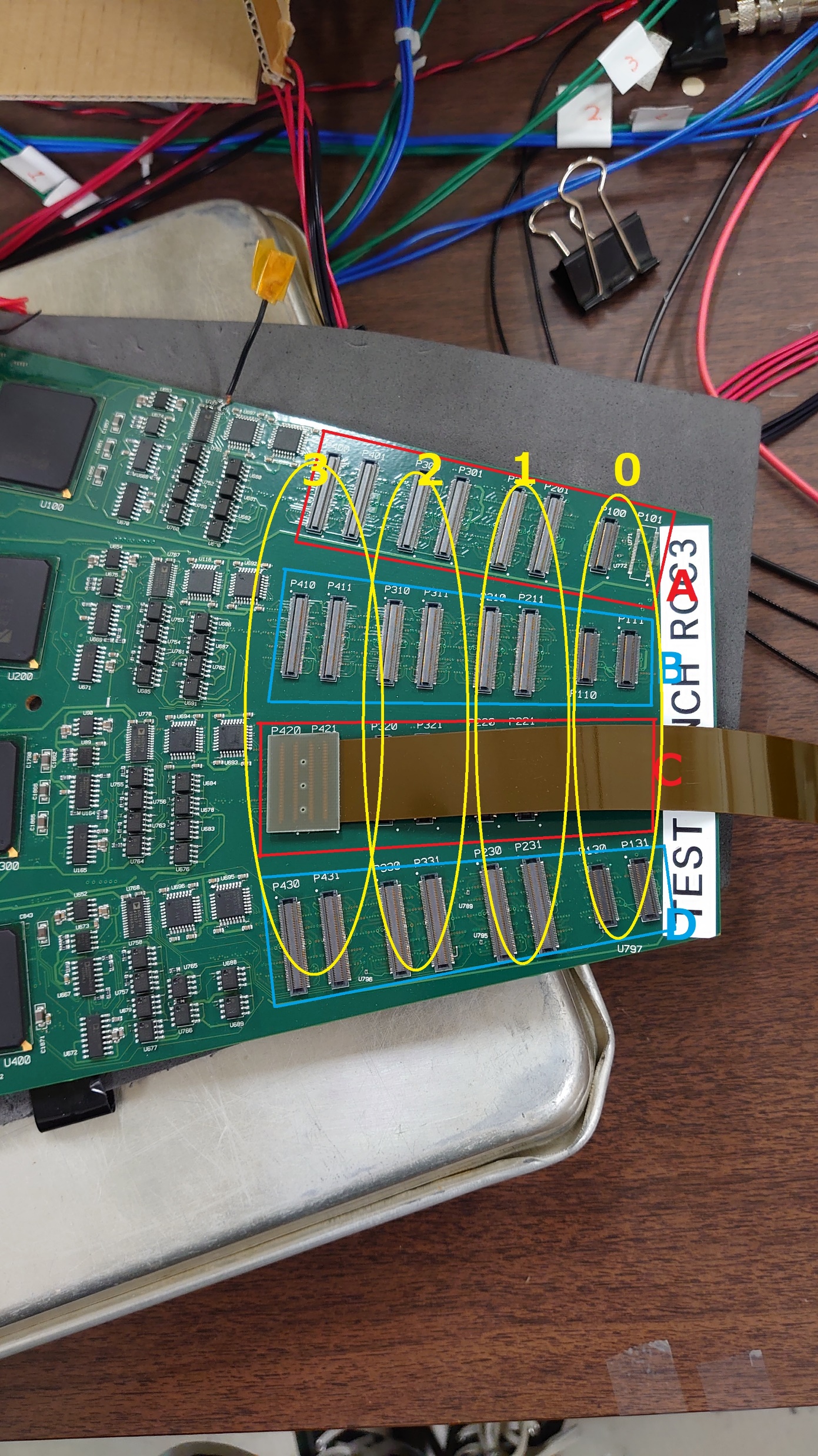 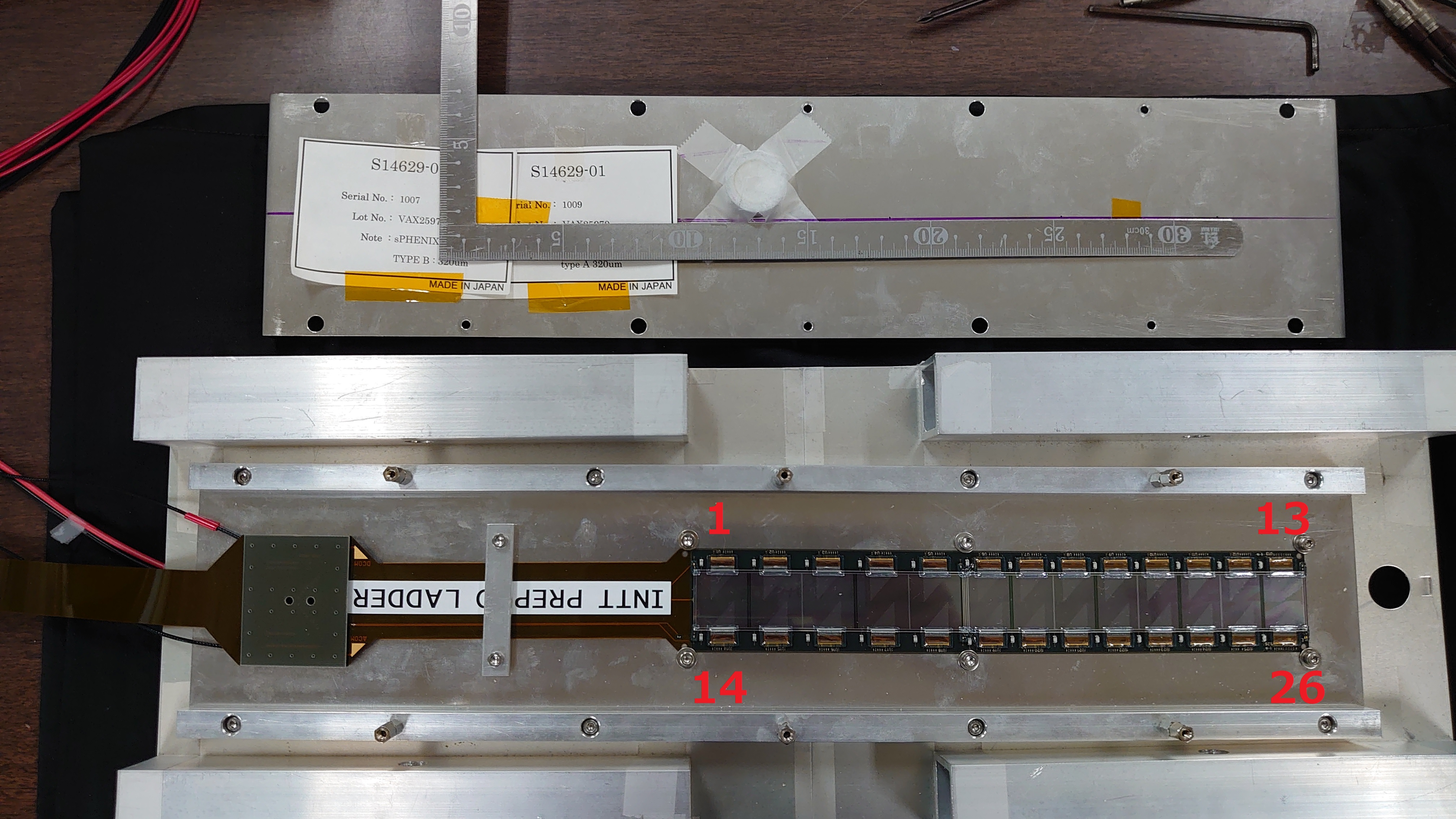 2020/9/11
INTT日本語ミーティング
2
DAC値設定
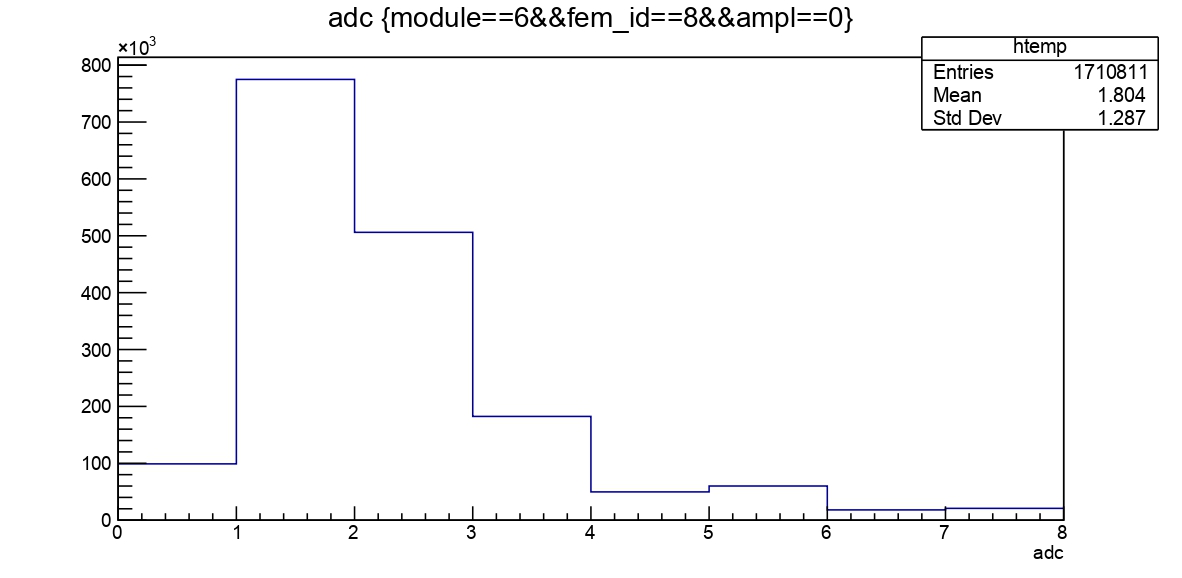 2020/9/11
INTT日本語ミーティング
3
channel分布について
・すべてのchipについて、channel0から15付近にchannel分布の谷が見られる。
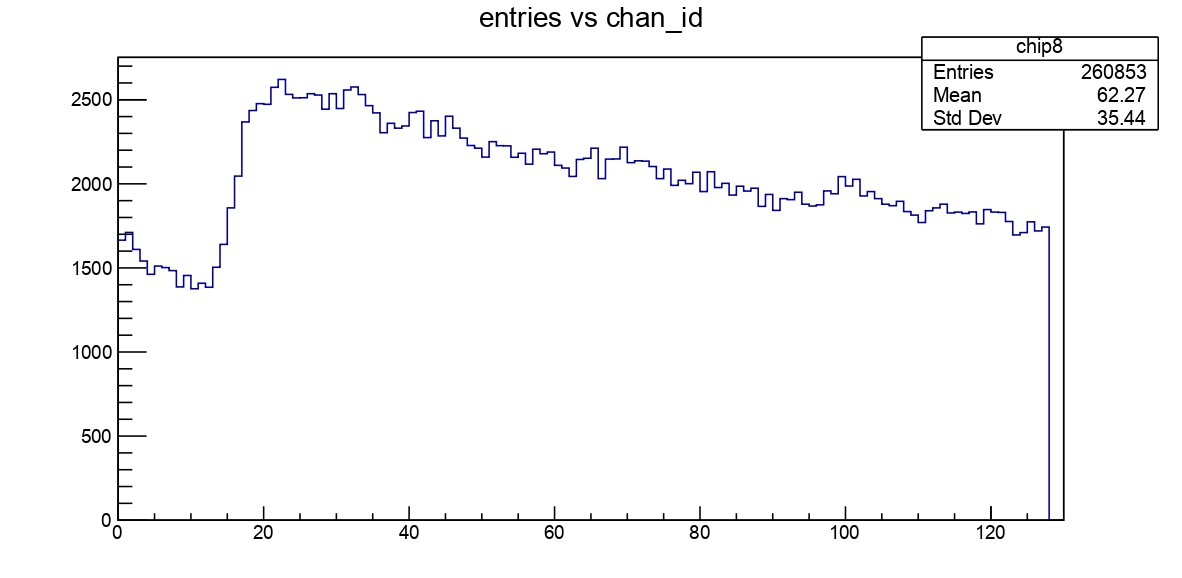 ・画像はchip8上に線源を置いたときの、chip8におけるchannel分布
2020/9/11
INTT日本語ミーティング
4
channel120以降でエントリー数が増加しているchipがある
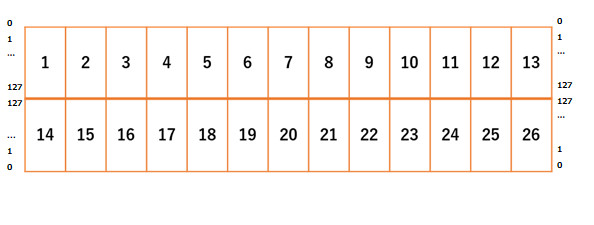 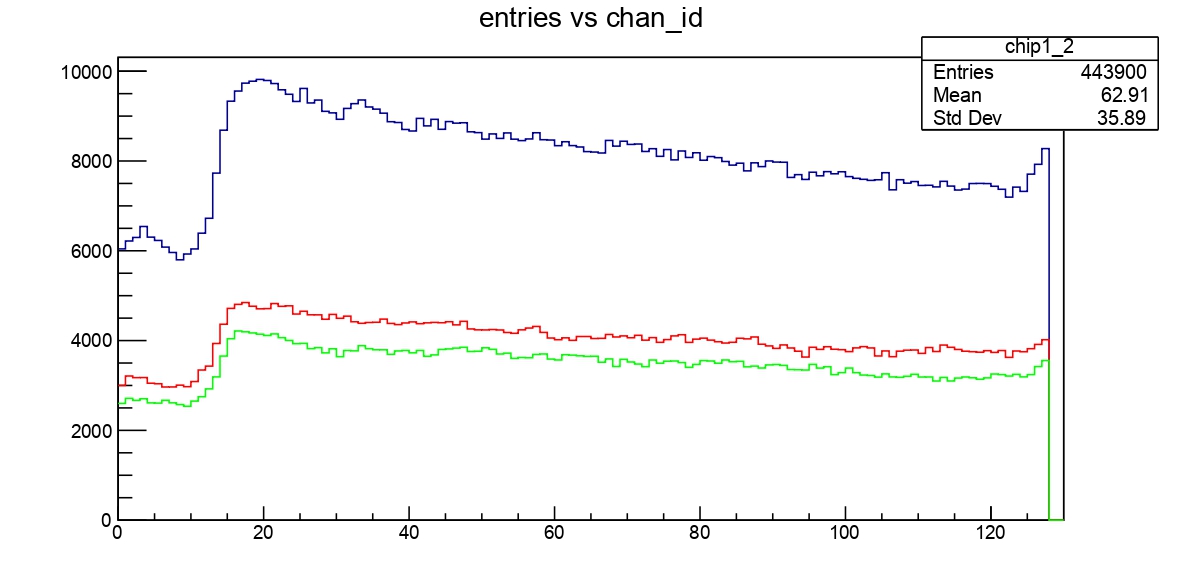 ・画像はchip1に線源を置いたときの、chip1におけるchannel分布。

・chan_id120以降でエントリー数が増加している
2020/9/11
INTT日本語ミーティング
5
chip1に線源を置いたとき、chip14のchannel分布
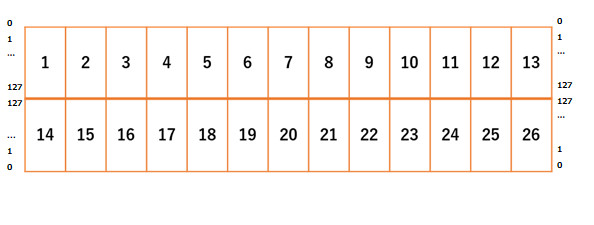 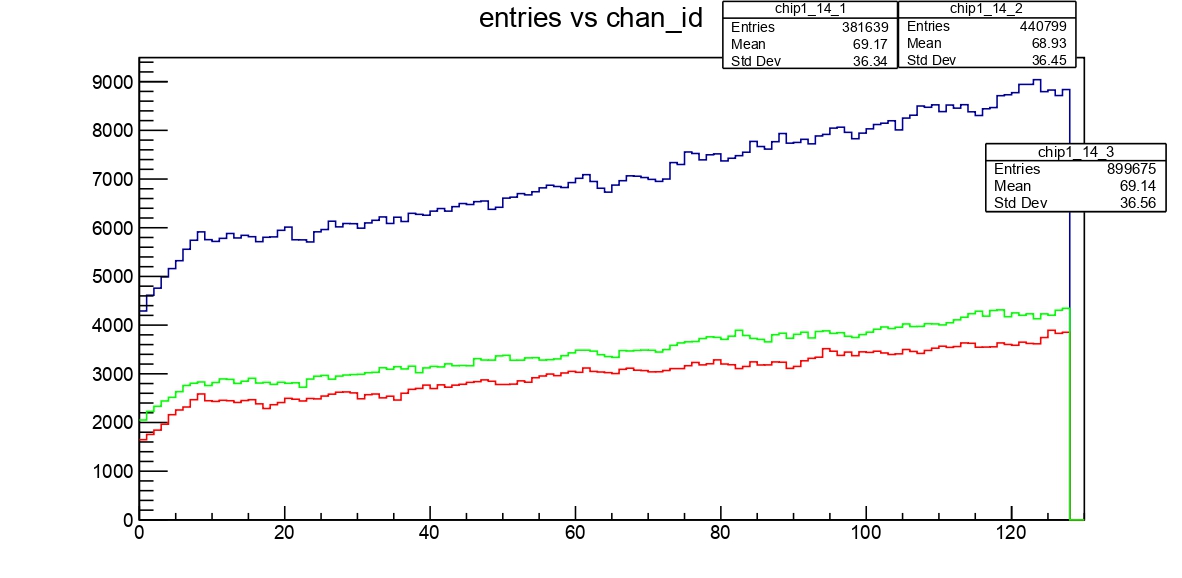 ・chan_idが大きくなるにつれてエントリー数が増加しているが、やはりchan0~15付近のエントリー数が落ちている。

・chip1のように、chan_id120以降でエントリー数が急激に増加しているようには見えない→見えていない？
2020/9/11
INTT日本語ミーティング
6
chip2上に線源を置いたときの、chip2におけるchannel分布
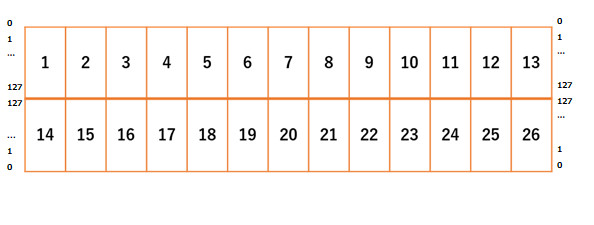 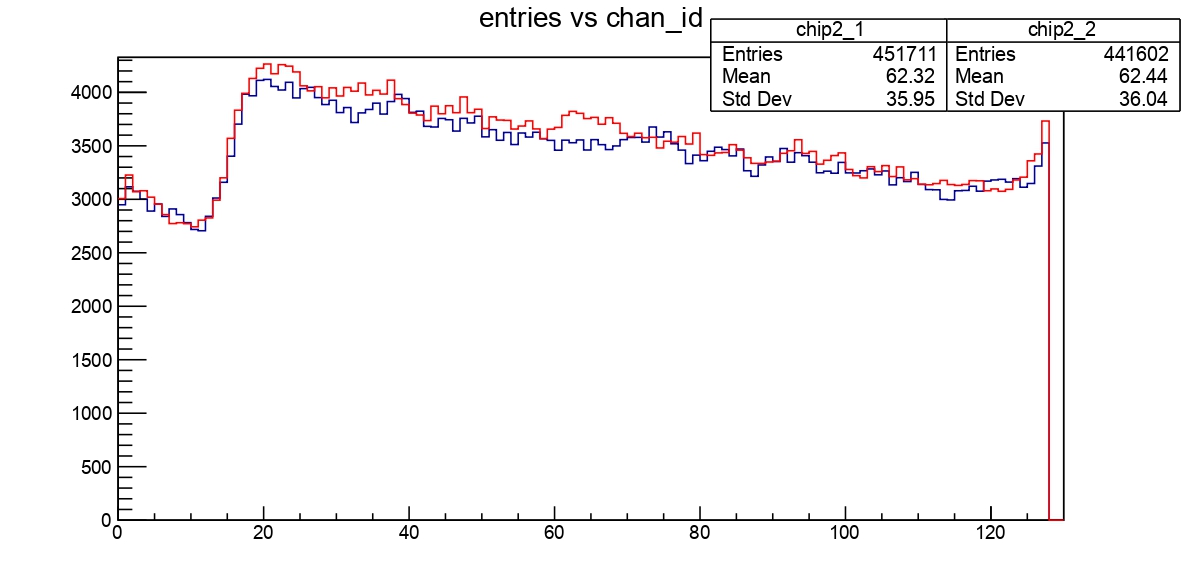 ・chan_id=120以降でエントリー数が急激に増加している
2020/9/11
INTT日本語ミーティング
7
chip2上に線源を置いたときの、chip15におけるchannel分布
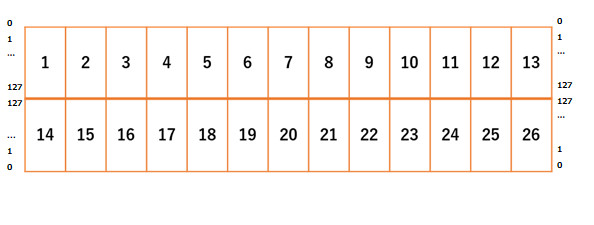 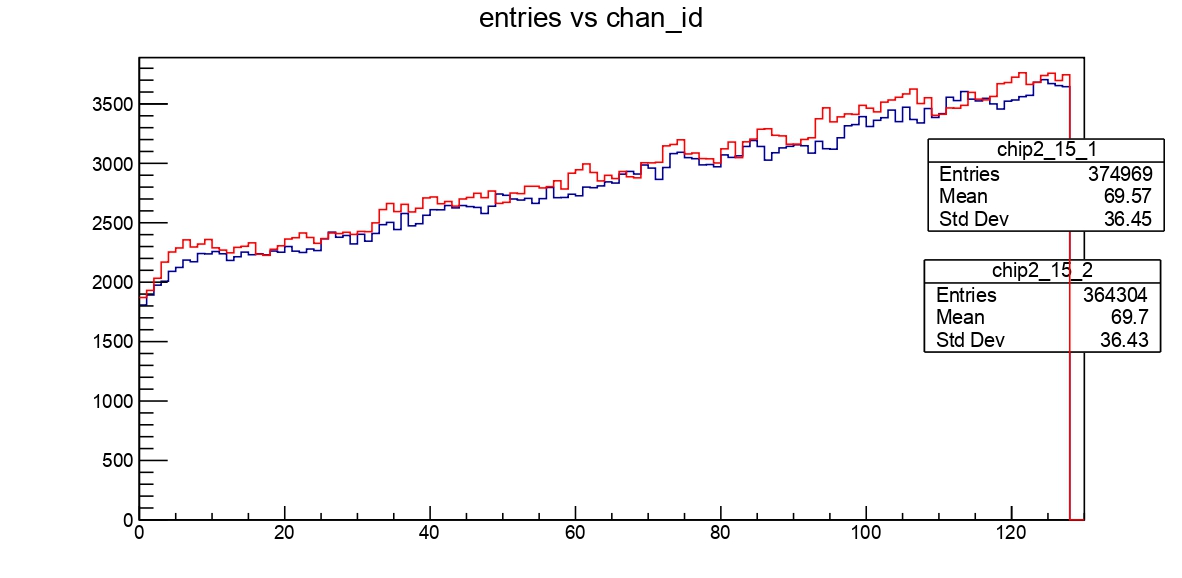 ・chan_id=0付近でエントリー数が減少

・chan_id120以降に急激な増加は見られない→見えていない？
2020/9/11
INTT日本語ミーティング
8
chan_id120以降でエントリー数が急激に増加しないchipもある
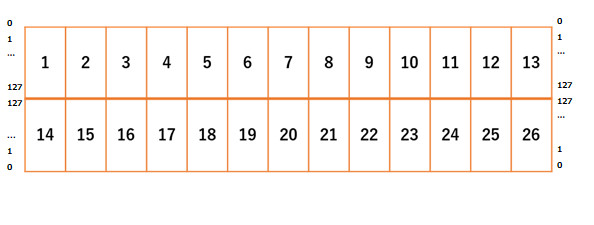 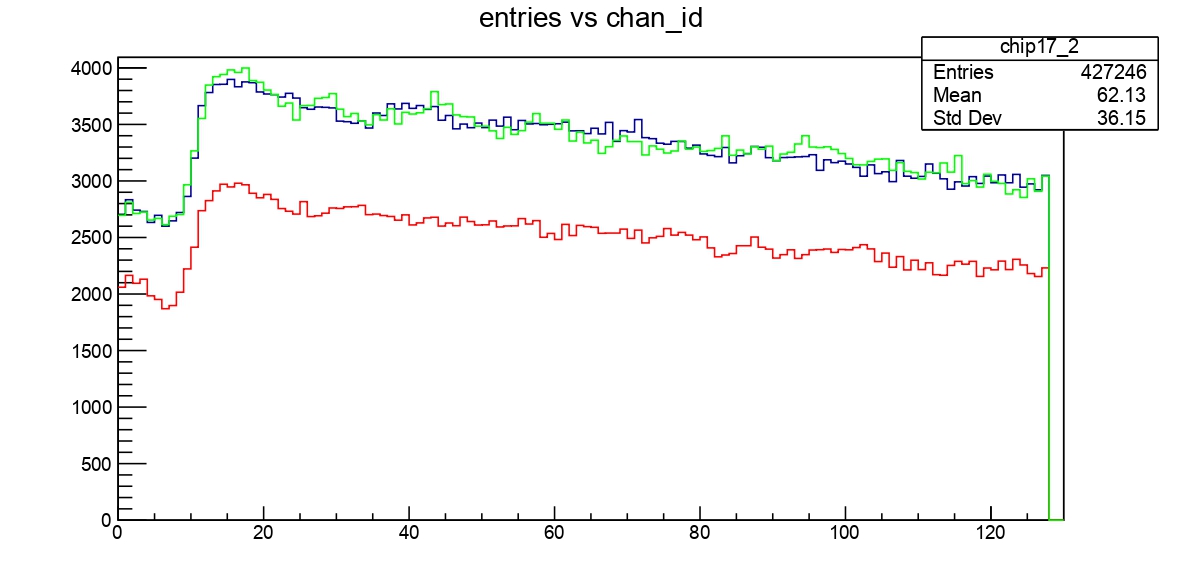 ・chan_id=10付近でエントリー数が減少

・chan_id120以降に急激な増加は見られない
2020/9/11
INTT日本語ミーティング
9
chipの上に線源を置いたとき、chan_id=120以降でエントリー数が増加するchip





＊基準
・3回の測定のうち、2回以上のchannel分布で、chan_id=115と比べchan_id=120以降のエントリー数が多いもの
・chan_id=127だけが多いのではなく、125付近からエントリー数が増加傾向にあるもの
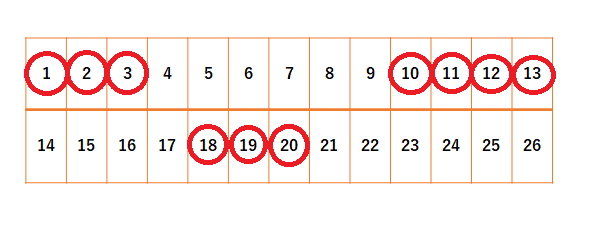 2020/9/11
INTT日本語ミーティング
10
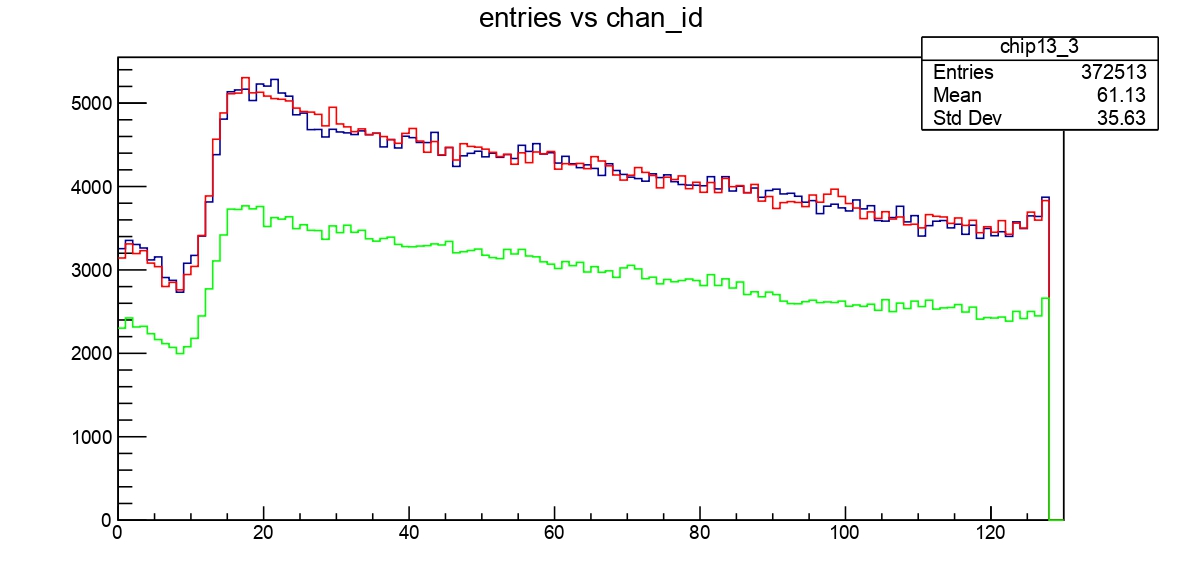 例：
chip13の上に線源を置いたとき、chip13のchannel分布でchan120以降が増加している



一方で、chip26の上に線源を置いたときは、chan120以降に増加傾向は見られない
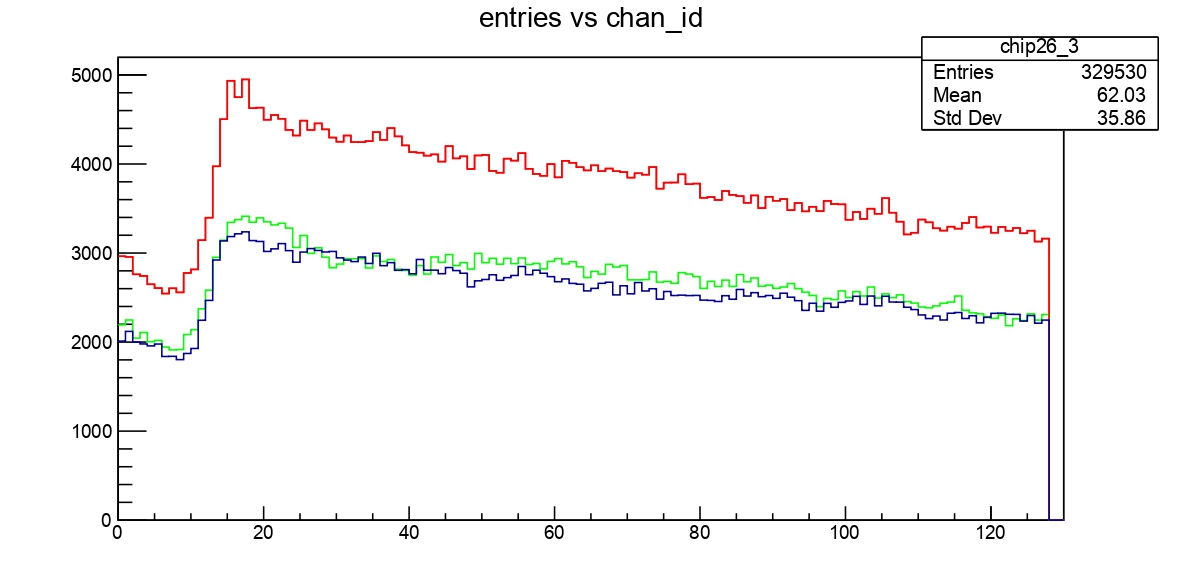 2020/9/11
INTT日本語ミーティング
11
chan_id120以降に増加傾向が見られるものの共通点？









縦に並んだ2つのchipを1組と考えたとき、エントリー数の比が小さい方(=検出数が相対的に少ない)chipに、chan120以降で増加傾向が見られる
chip4,17の組や8,21　9,22は？
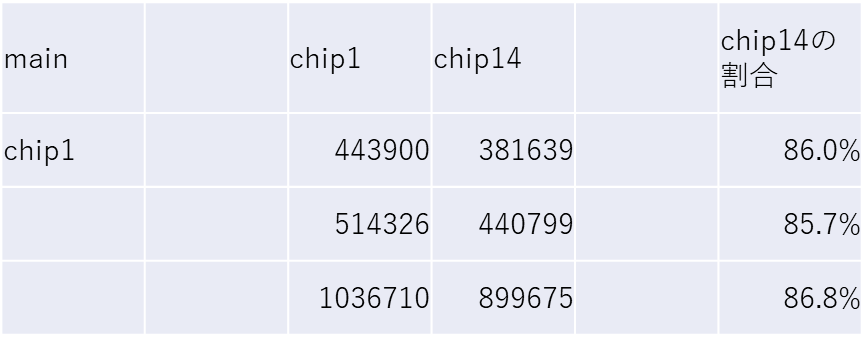 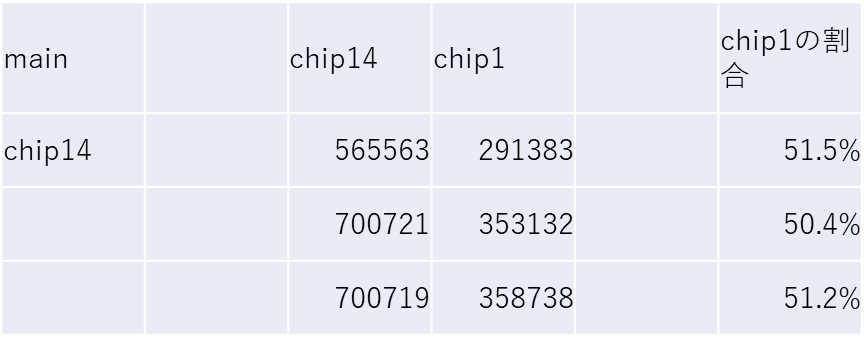 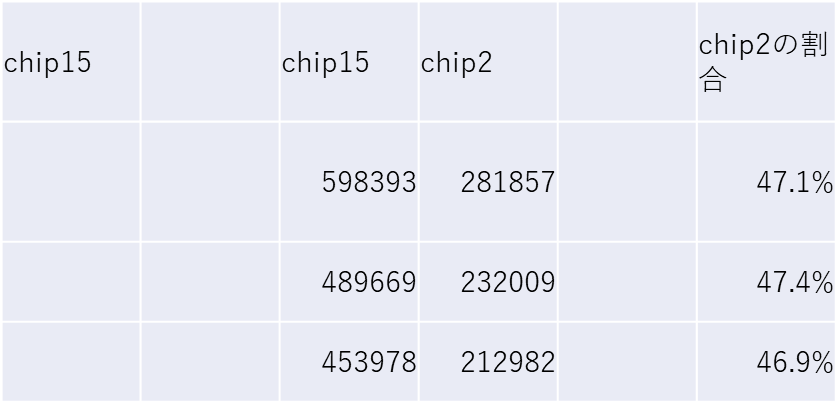 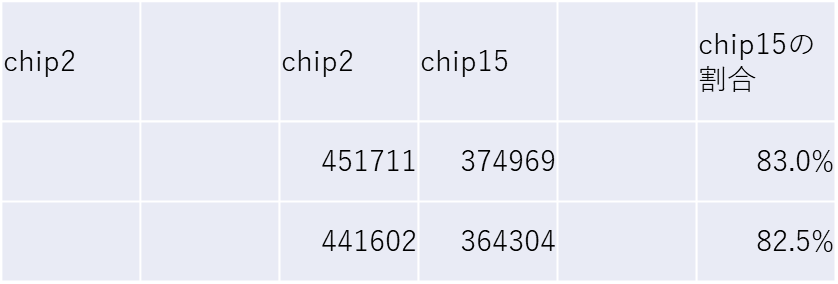 2020/9/11
INTT日本語ミーティング
12
今後やりたいこと

DAC値を変えて測定
線源を変えてみる
chip2の測定データが一つ少ないので測定する

channel分布の偏りについて
2020/9/11
INTT日本語ミーティング
13
Back Up
2020/9/11
INTT日本語ミーティング
14
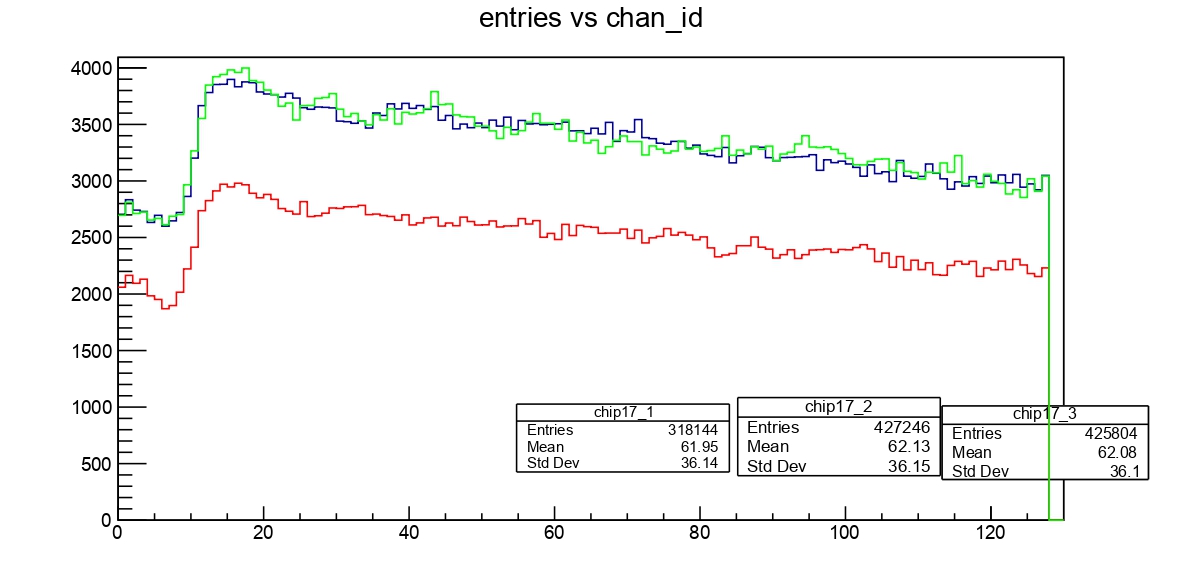 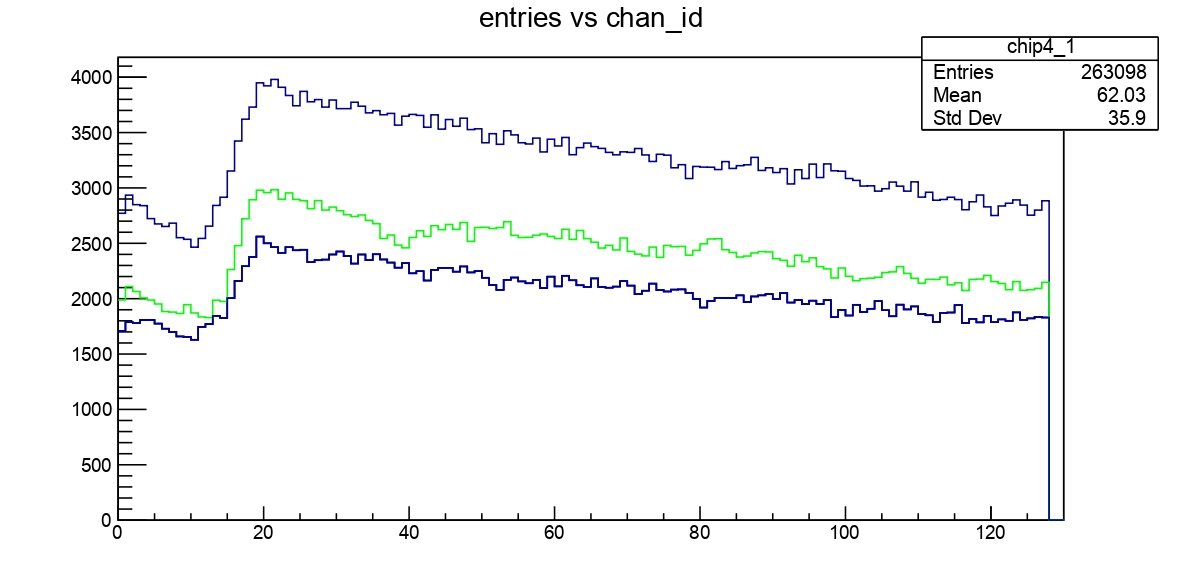 2020/9/11
INTT日本語ミーティング
15
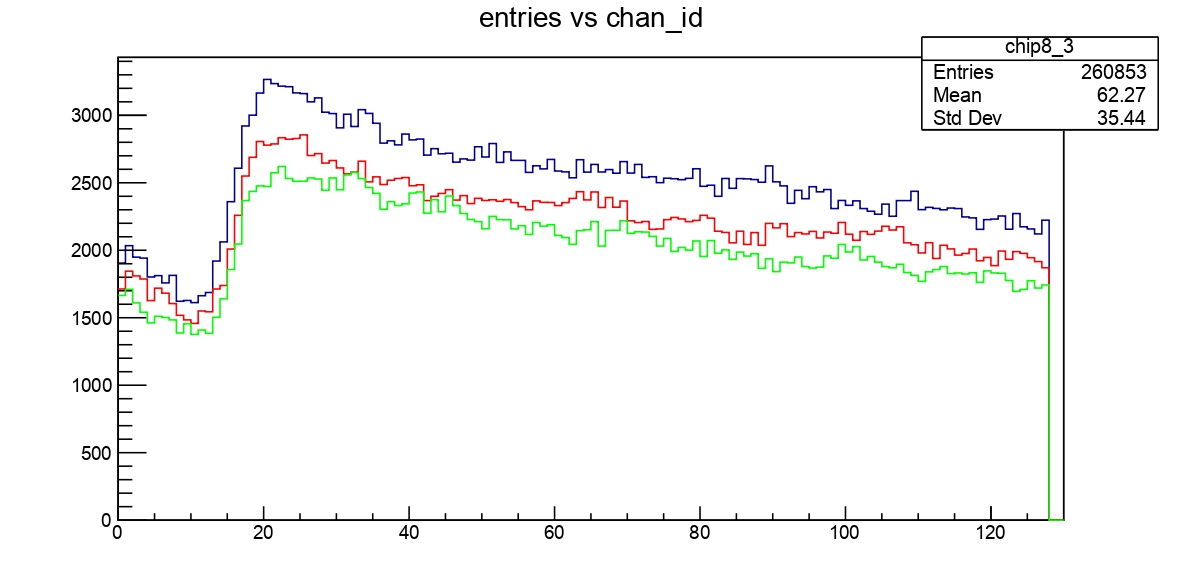 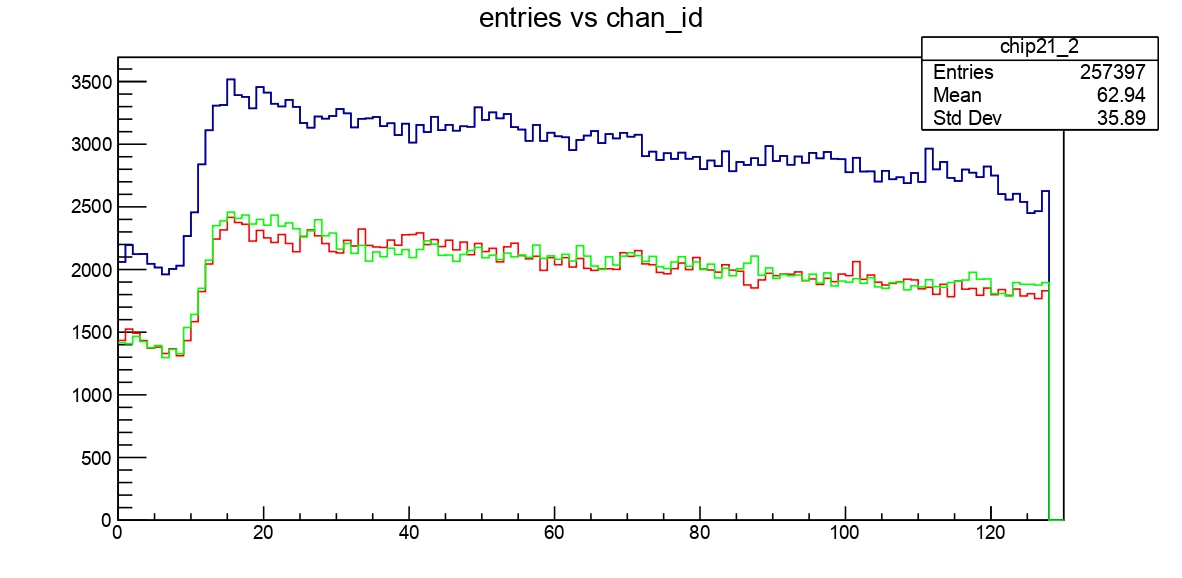 2020/9/11
INTT日本語ミーティング
16
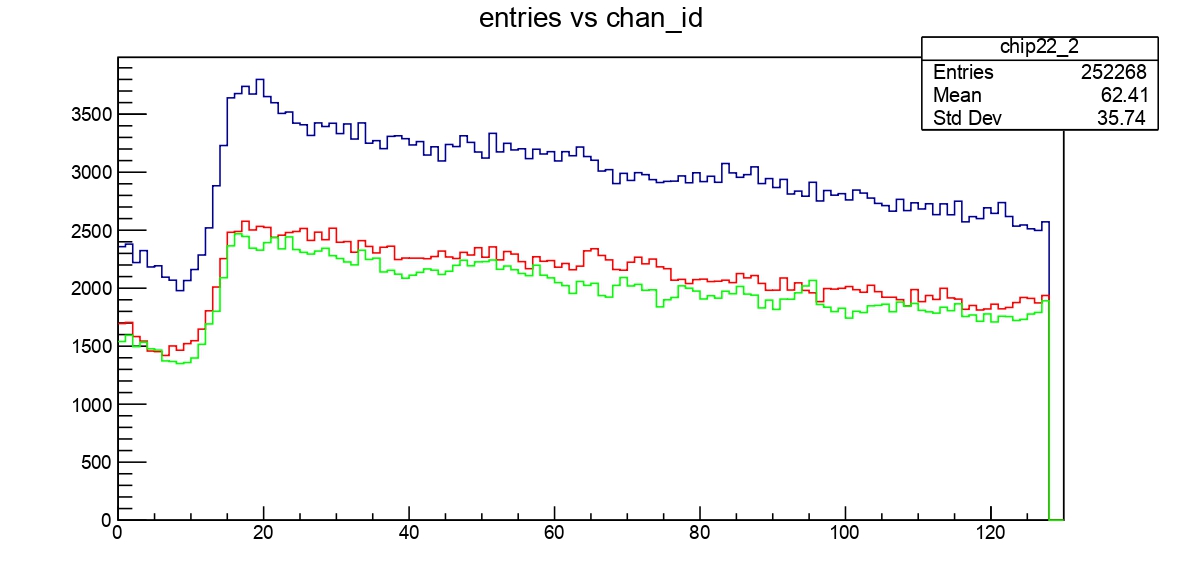 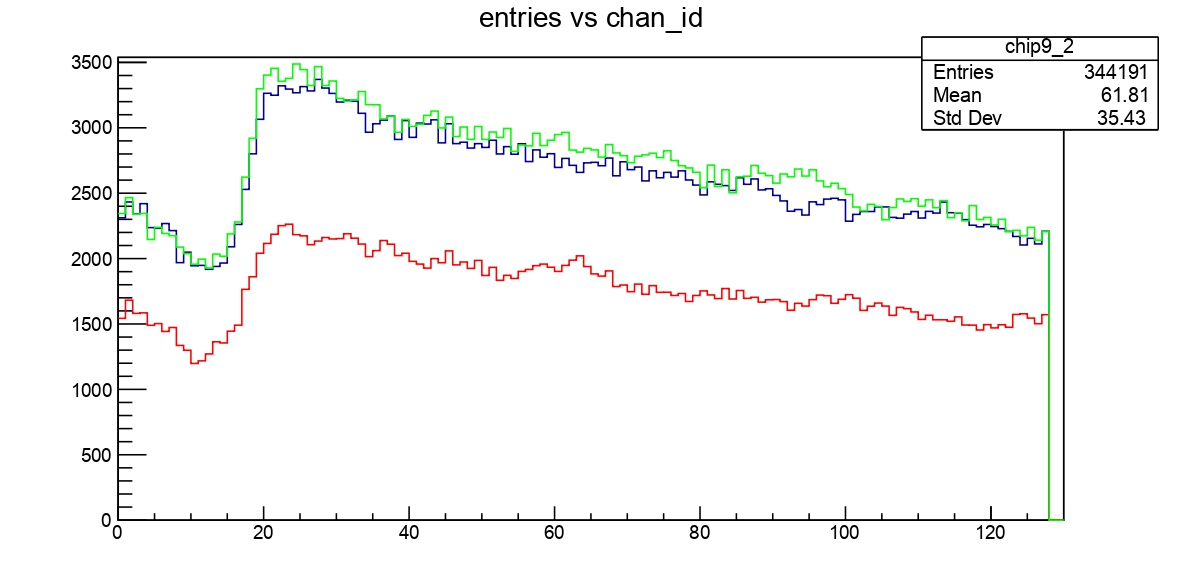 2020/9/11
INTT日本語ミーティング
17